VanPak
November 2013
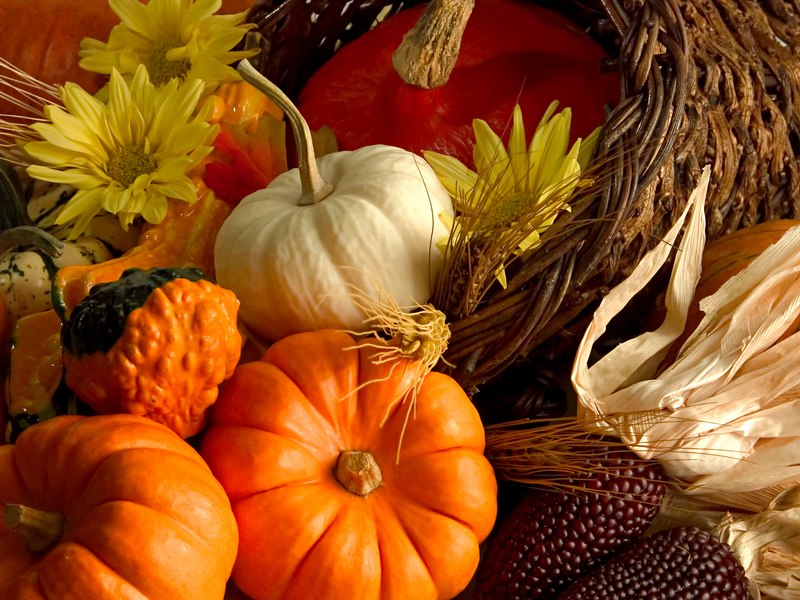 American
Thanksgiving!
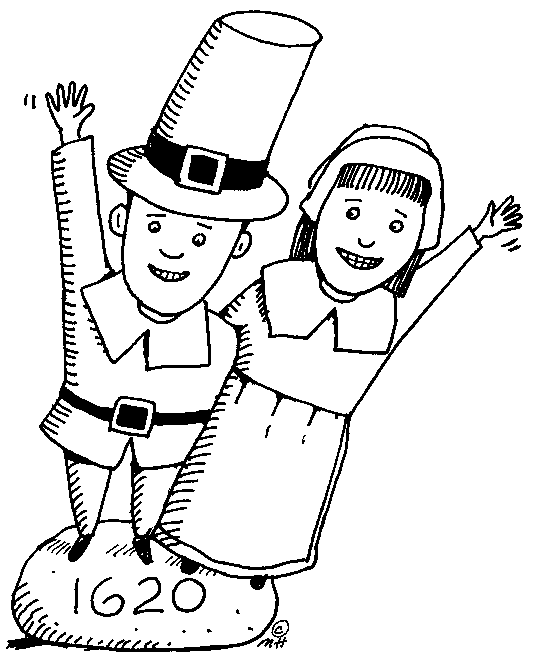 History
Pilgrims came
from England
on the
Mayflower
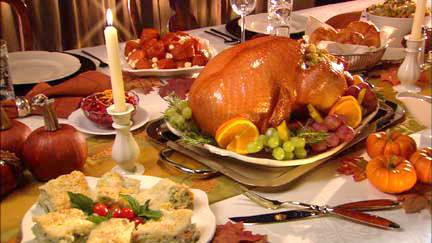 THE FOOD
Thanksgiving is traditionally
a time that people spend 
with their families.
People sit around a big
table, and the cooking takes
all day.
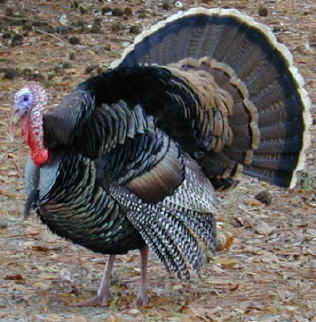 Over 40 million
Turkeys eaten in 
The US!
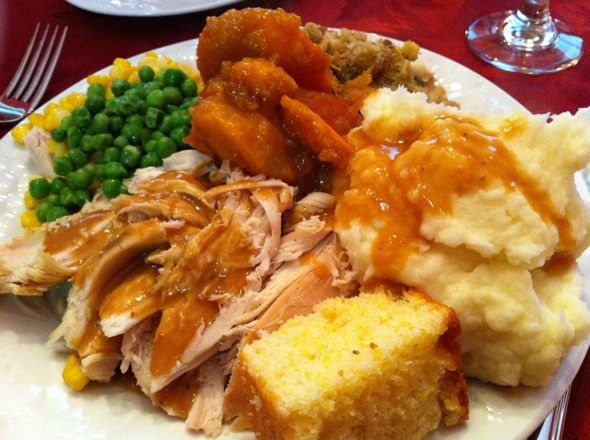 Over 3000 calories consumed
on average per American!
As a comparison, the average
American woman eats 2000
Calories per day. 
(Men eat ~2500)
A tradition is to go around
the table and tell everyone
what you are thankful for.
What are you all
thankful for this year?